Groupwork
BCH website address: bch.bcd.int
GROUP WORK on
Finding information on the bch
3
Cases study 1 customized
You are regulator/custom officer in RWANDA and a shipment of cottonseed was imported from the United States for food processing. 

 - What GM cotton might be in your shipment? Are all of them approved in RWANDA?
 - What are your next steps to apply for permission to import the shipment into RWANDA?
[Speaker Notes: Script:
Now let us have an overview on the topics that will be covered in this webinar.
We will start by having a very brief introduction to the BCH III Project and its Virtual Learning Environment. This will be followed by an overview on the Cartagena protocol and its main articles.
And finally we will have some time for discussions and questions and answers.]
Case Study 7 customized
Scenario:
A new customs officer in Rwanda receives documentation about a shipment of maize that has arrived from a Latin American port. The maize was sourced from Argentina and Brazil; and will be use for food processing in Rwanda. The customs officer is unsure if this shipment triggers any specific concerns as regards the importation of LMOs. 
Use the BCH and the Protocol to answer the following questions: 
Who should the customs officer contact to seek clarification about Rwanda’s import requirements for LMOs?
Will this shipment be subject to the provisions of the Cartagena Protocol?
What information should be available about the LMO?
What information should the customs officer expect to see on the documentation accompanying the maize shipment?
Case Study 15 if enough time
Scenario:
You have recently been given a food product that indicates that it contains a genetically modified organism identified as SYN-EV176-9. Use the BCH to answer the following questions. 
What type of organism is SYN-EV176-9? 
How has SYN-EV176-9 been modified from its parent organism (i.e. what new characteristics does it display)? 
Is SYN-EV176-9 known by any other names? 
What gene has been inserted into SYN-EV176-9? Where did the gene come from? 
Have any countries approved SYN-EV176-9 for use as human food, or animal feed, or for processing? Which ones? 
Have any countries decided that SYN-EV176-9 cannot be used for any reason? If so, why? 
Where could you go for further information about this organism?
Cases study on registering information
Registering Data into the BCH Central Portal: Case I
Contact Information and Competent National Authorities 
Each participant in each group will take turns in assuming the role of the BCH National Focal Point (NFP) while the rest are National Authorized Users (NAU) using the training site of the BCH. Participants should form Groups by seating in rows as follows
· Row 1 : Group 1 – Gabon: gabon.nfp@gmail.com gabon.nau@gmail.com
· Row 2 : Group 2 – Rwanda: rwanda.nfp@gmail.com rwanda.nau@gmail.com
· Row 3 : Group 3 – Mozambique: mozambique.nfp@gmail.com mozambique.nau@gmail.com

Your password is Bchworkshop
[Speaker Notes: Script:
Now let us have an overview on the topics that will be covered in this webinar.
We will start by having a very brief introduction to the BCH III Project and its Virtual Learning Environment. This will be followed by an overview on the Cartagena protocol and its main articles.
And finally we will have some time for discussions and questions and answers.]
Cases study on registering information
Registering Data into the BCH Central Portal: Case II
Decisions and Other Communications on LMOs 
Each participant in each group will take turns in assuming the role of the BCH National Focal Point (NFP) while the rest are National Authorized Users (NAU) using the training site of the BCH. Participants should form Groups by seating in rows as follows
· Row 1 : Group 1 – Gabon: gabon.nfp@gmail.com gabon.nau@gmail.com
· Row 2 : Group 2 – Rwanda: rwanda.nfp@gmail.com rwanda.nau@gmail.com
· Row 3 : Group 3 – Mozambique: mozambique.nfp@gmail.com mozambique.nau@gmail.com

Your password is Bchworkshop
[Speaker Notes: Script:
Now let us have an overview on the topics that will be covered in this webinar.
We will start by having a very brief introduction to the BCH III Project and its Virtual Learning Environment. This will be followed by an overview on the Cartagena protocol and its main articles.
And finally we will have some time for discussions and questions and answers.]
Cases study on registering information
Registering Data into the BCH Central Portal: Case III
LMOs 
Each participant in each group will take turns in assuming the role of the BCH National Focal Point (NFP) while the rest are National Authorized Users (NAU) using the training site of the BCH. Participants should form Groups by seating in rows as follows
· Row 1 : Group 1 – Gabon: gabon.nfp@gmail.com gabon.nau@gmail.com
· Row 2 : Group 2 – Rwanda: rwanda.nfp@gmail.com rwanda.nau@gmail.com
· Row 3 : Group 3 – Mozambique: mozambique.nfp@gmail.com mozambique.nau@gmail.com

Your password is Bchworkshop
[Speaker Notes: Script:
Now let us have an overview on the topics that will be covered in this webinar.
We will start by having a very brief introduction to the BCH III Project and its Virtual Learning Environment. This will be followed by an overview on the Cartagena protocol and its main articles.
And finally we will have some time for discussions and questions and answers.]
GROUP WORK on
 Sustainability of national BCH System
10
we are trying to imagine how to build sustainability of the proposed National system to collect information and publish them on the BCH.
 Define who and what is the role of Competent National Authority(ies) in Rwanda! 
 Define the role of Rwanda BCH NFP! 
 How do we build a sustainable system for gathering the information in Rwanda?
GROUP WORK on
- Engagement of education sectors in national biosafety and BCH training
12
Group Work : Engagement of education sectors in national biosafety and BCH training


 •Transfer of the BCH workshop development know-how to national institutions and trainers
Mechanics:

Groups will work on this topic.
Topic should be discussed in group and a reporter designated by the group should present / report the outputs in plenary
Time allotted for the workshop:  45 minutes
Time allotted for presentation: 5 to 7 minutes per group
QUESTIONS?
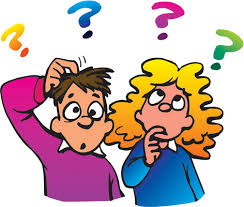